Acts 16:30–34
30Then he brought them out and said, "Sirs, what must I do to be saved?"  31And they said, "Believe in the Lord Jesus, and you will be saved, you and your household."  32 And they spoke the word of the Lord to him and to all who were in his house.
Acts 16:33–34
33And he took them the same hour of the night and washed their wounds; and he was baptized at once, he and all his family.  34Then he brought them up into his house and set food before them. And he rejoiced along with his entire household that he had believed in God.
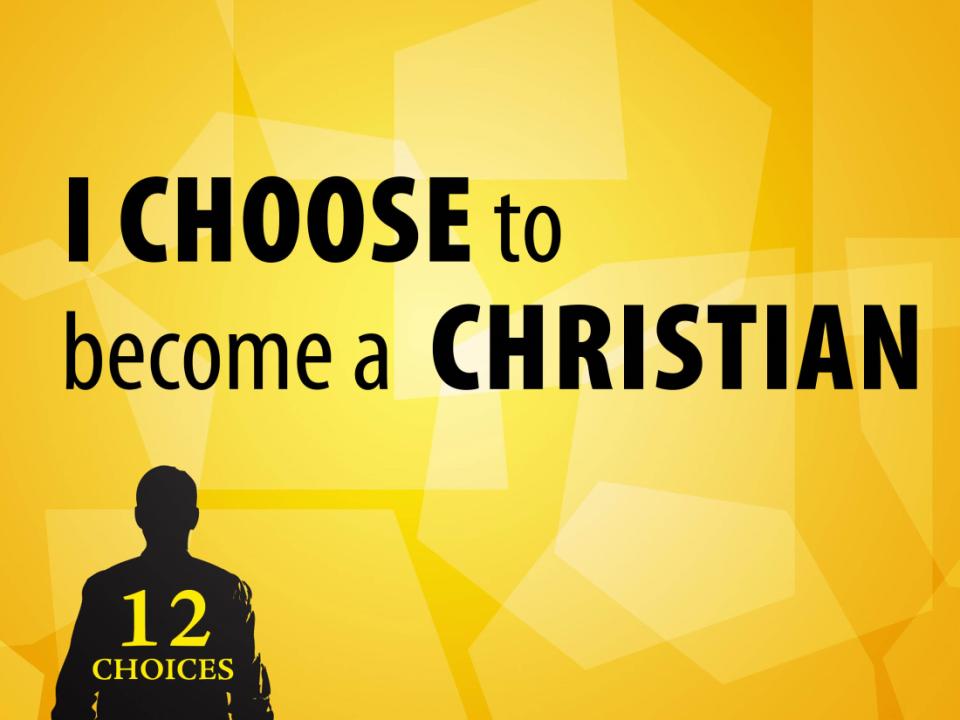 Three Truths About Christianity:
It is a historical faith.
Luke 1:1; 2:1–2; 3:1–2
2 Peter 1:16; 1 John 1:1–3 
It is an objective faith.
2 Timothy 1:12
It is an open faith.
1 Corinthians 15:4–8
“What must I do to be saved?”
“Saved” implies that I am lost.
“Do” implies action on my part. 
“I” implies personal accountability.
“Must” implies conviction and immediacy.
“What” implies a search.
The Answer? 
“Believe in the Lord Jesus…”
Grace is God’s part; Faith is our part.
Saving faith leads to repentance.
Acts 2:38
Saving faith leads to confession.
1 Timothy 6:12–13; Matthew 10:32; Acts 8:37
Saving faith leads to baptism for the remission of sins.
Acts 22:16; Galatians 3:27; Romans 6:23